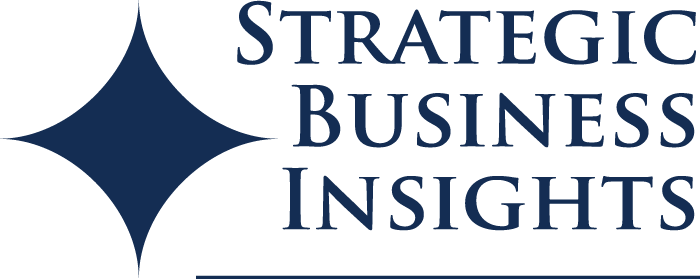 SAMPLE
Standard Graphic AnalysisGenerational Cohorts
June 2021
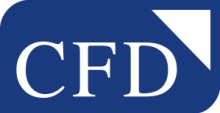 www.strategicbusinessinsights.com/cfd
Contents
Custom Segment Definitions…………………………………………………….	4
Demographics……………………………………………………………………..	7
Accounts……………………………………………………………………………	22
Balance Sheets……………………………………………………………………	44
Cards……………………………………………………………………………….	59
Consumer Credit………………………………………………………………….	87
Direct Marketing…………………………………………………………………..	104
Health Insurance………………………………………………………………….	145
Institutions…………………………………………………………………………	178
Online Financial Activities………………………………………………………	218
Investments……………………………………………………………………….	241
Life Events………………………………………………………………………...	270
Life Insurance…………………………………………………………………….	283
Property and Casualty Insurance………………………………………………	302
Planning and Advice……………………………………………………………..	319
Real Estate and Debt……………………………………………………………	399
Source: 2020-21 MacroMonitor
Page 2
Contents (continued)
Retirement………………………………………………………………………..	426
Social Media……………………………………………………………………..	460
Transactions……………………………………………………………………...	470
Vehicles and Credit…..………………………………………………...............	476
Attitudes………….……………………………………………………………….	490
General Attitudes………….……………………………………………………..	491
Institution Attitudes ………….…………………………………………………..	526
Trust in Institutions ………….…………………………………………………..	546
Investment Attitudes ………….…………………………………………………	555
Retirement Attitudes ………….…………………………………………………	585
Credit Attitudes ………….……………………………………………………….	603
Insurance Attitudes ………….…………………………………………………..	625
Health-Related Insurance Attitudes…………………………………………..........	642
Planning and Advice Attitudes ………….………………………………………	654
Trust in Planners and Advisors ………….……………………………………..	673
Miscellaneous ………….………………………………………………………...	688
Stressors ………….………………………………………………………..........	713
Appendices………………………………………………………………….........	725
Source: 2020-21 MacroMonitor
Page 3
CUSTOM SEGMENT DEFINITIONS
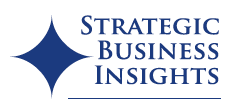 Custom Segments:Generational Cohorts
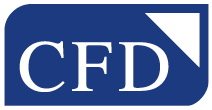 All U.S. Households: (n=4,254; weighted projected population (wpp)=140,750,000)
Younger Millennials:  Primary head* was born after 1986 (n=402; wpp=24,539,000)
Older Millennials: Primary head was born from 1977 to 1986 (n=669; wpp=24,581,000)
Generation X: Primary head was born from 1963 to 1976 (n=1,114; wpp=33,395,000)
Younger Boomers: Primary head was born from 1954 to 1962 (n=897; wpp=25,240,000)
Older Boomers: Primary head was born from 1946 to1953 (n=611; wpp=16,657,000)
Silent/Greatest Generations: Primary head was before 1945 (n=561; wpp=16,338,000)






*	Primary head is the head of household making the largest contribution to household income
Source: 2020-21 MacroMonitor
Page 5
Highest Level Of Education Of Primary Head
Table O-8: Highest Level of Education of Primary Head
Base: All U.S. Households
Question O-8
Page 6
Source: 2020-21 MacroMonitor
Household Marital Status
Table A-9: Household Marital Status
Base:  All U.S. Households
Question A-9
Page 7
Source: 2020-21 MacroMonitor
Online Banking
Table B-9aA: Online Banking
Base:  Have access to the Internet
Question B-9a, Col A
Page 8
Source: 2020-21 MacroMonitor
Online Investing
Table B-9ab: Online Investing
Base:  Have access to the Internet
Question B-9a, Col B
Page 9
Source: 2020-21 MacroMonitor
Incidences Of Owning Life Insurance
Tables L-2, L-5:  Incidences of various types of life insurance 
Base: All U.S. Households
Questions L-2, L-4a, Cols A,B; L-5, L-6a, L-7a, L-8a
Page 10
Source: 2020-21 MacroMonitor
Have Homeowner's Or Renter's Insurance
Table G-3a : Incidence of homeowner's or renter's insurance on primary residence
Base:  All U.S. Households
Question G-3a
Page 11
Source: 2020-21 MacroMonitor
Incidences Of Having Loans On Primary Home
Table G-6a : Incidence Of loans On primary residence - Summary
Base:  All U.S. Households
Question G-6a
Page 12
Source: 2020-21 MacroMonitor
Mean Debts On Primary Home ($000s)
Tables RE5, G-14A, G-14BC, G-14B_MVSA, G-14C_MVSA: Mean debts on primary home ($000s, incl. 0) (missing value substitution applied)
Base for Total Debt:  Own home
Base for Other Loans:  Have type of loan on primary home
Page 13
Source: 2020-21 MacroMonitor
Incidences Of Owning Retirement Accounts
Table F-4 : Ownership of retirement products (Summary)
Base:  All U.S. Households
Questionnaire Section F
Page 14
Source: 2020-21 MacroMonitor
Mean Amounts Held In Retirement Accounts ($000s)
Tables F-BAL, F-4g, F-6g, F-ANNBAL, F-5: Balance in Keogh accounts
Base: Own type of retirement account
Questionnaire Section F
Page 15
Source: 2020-21 MacroMonitor
Incidences Of Making Various Financial Transactions (1)
Table TRNS: Incidence of types of financial transactions (excluding cash)
Base:  All U.S. Households
Balance Sheet
Page 16
Source: 2020-21 MacroMonitor
Incidences Of Making Various Financial Transactions (2)
Table TRNS: Incidence of types of financial transactions (excluding cash)
Base:  All U.S. Households
Balance Sheet
Page 17
Source: 2020-21 MacroMonitor
Household's Financial Strategy
Table N-1 : Household's financial strategy
Base:  All U.S. Households
Question N-1
Page 18
Source: 2020-21 MacroMonitor
Household's Financial Confidence
Table N-2 : Household's financial confidence
Base:  All U.S. Households
Question N-2
Page 19
Source: 2020-21 MacroMonitor
How Household Would Use Unexpected $25,000
Table B-1 : Uses for unexpected $25,000
Base:  All U.S. Households
Question B-1
Page 20
Source: 2020-21 MacroMonitor
For More Information
Consumer Financial Decisions:
Larry Cohen 	lcohen@sbi-i.com	+1 609 378 5044
Kathi Barringer	kbarringer@sbi-i.com	+1 609 378 5041
Joanne Tauber	jtauber@sbi-i.com	+1 609 378 5041
Kathryn Spring	kspring@sbi-i.com	+1 804 272 0270
Page 21
United States
Menlo Park
333 Ravenswood Avenue
Mail: 405 El Camino Real #120
Menlo Park, California 94025
Telephone: +1 650 439 1423

Princeton
P.O. Box 2410
Princeton, New Jersey
Telephone: +1 609 378 5044


www.strategicbusinessinsights.com
England
London
86-90 Paul StreetLondon EC2A 4NE, England
Telephone: +44 (0)20 4538 1922

Japan
Tokyo
Parkside House 3F.
2, Ichibancho, Chiyoda-ku
Tokyo 102-0082, Japan
Telephone: +81 3 3222 6501
Page 22